CH 2: Forces & Newton’s Laws of Motion
2.1 Forces of Nature
Learning Goals
State Newton’s three laws of motion and apply them to explain the observed motion of objects
Warm Up Question
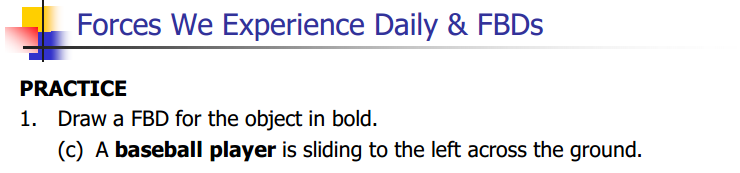 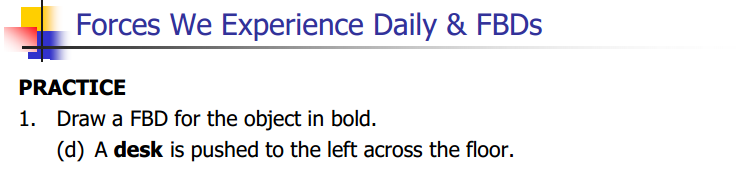 Warm Up Question
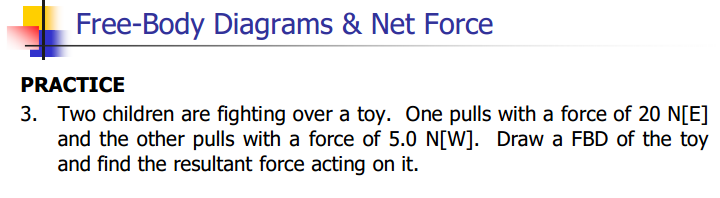 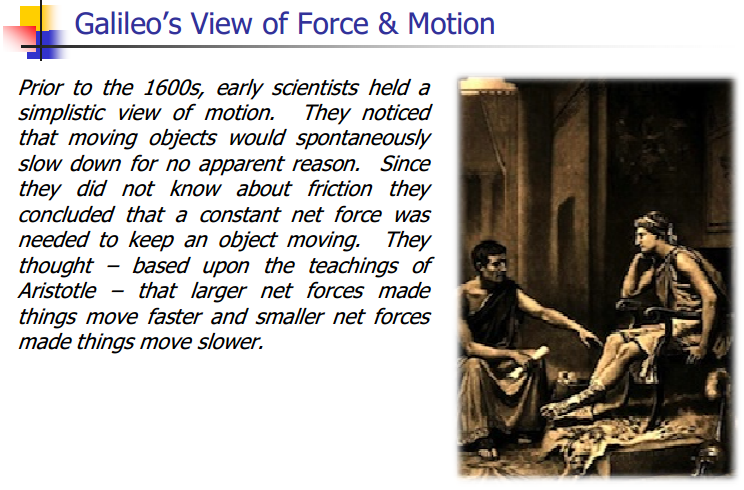 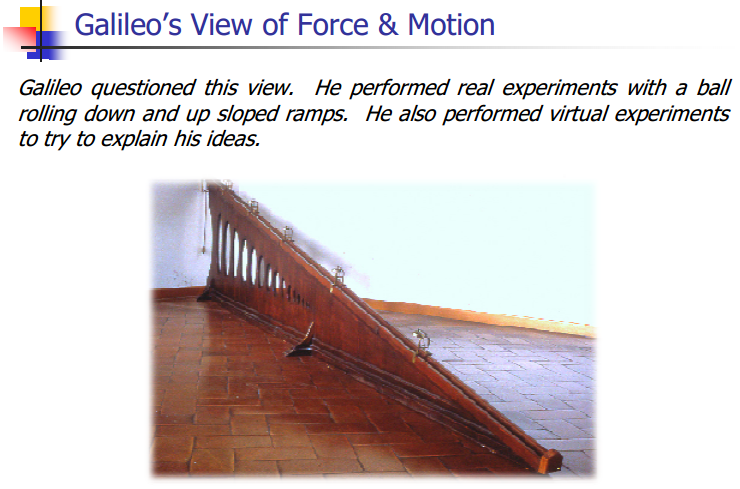 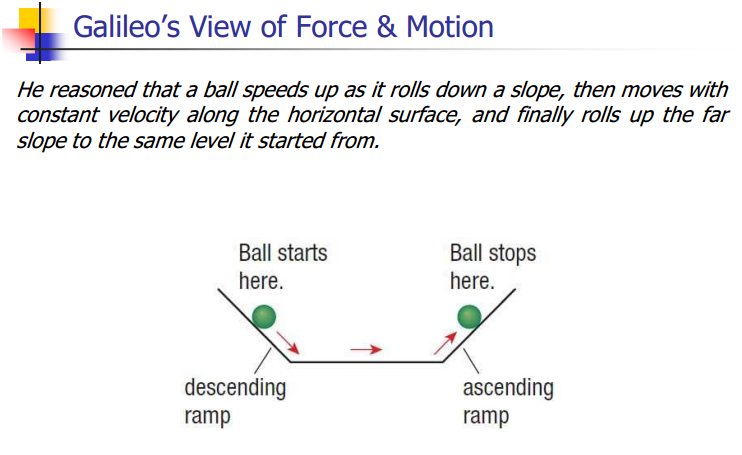 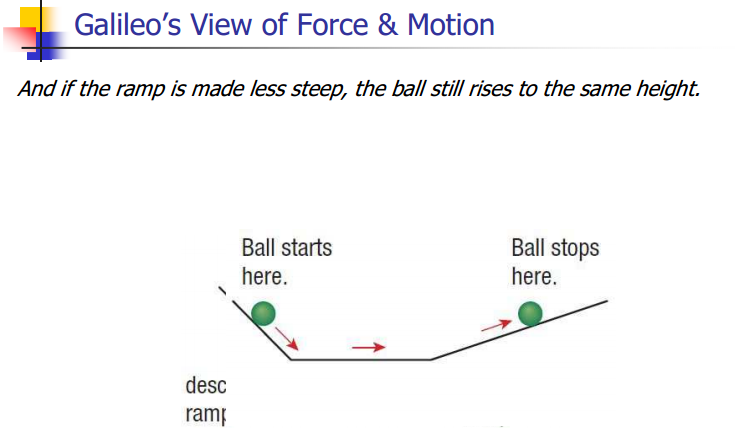 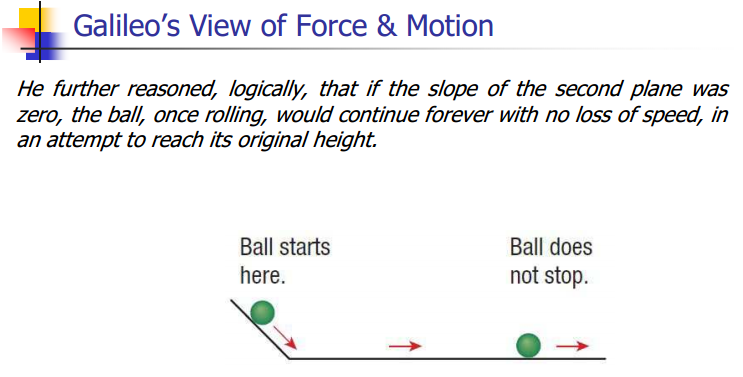 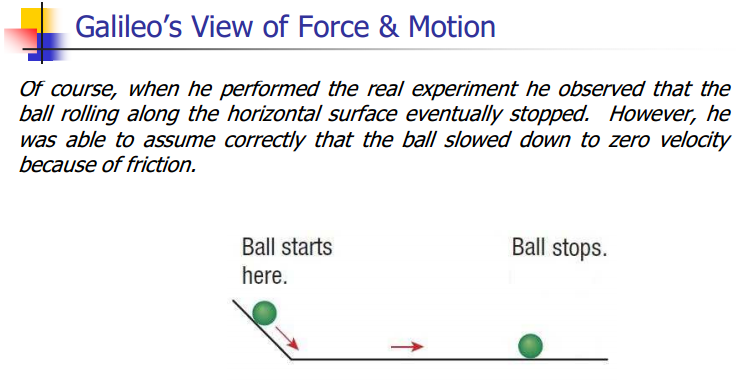 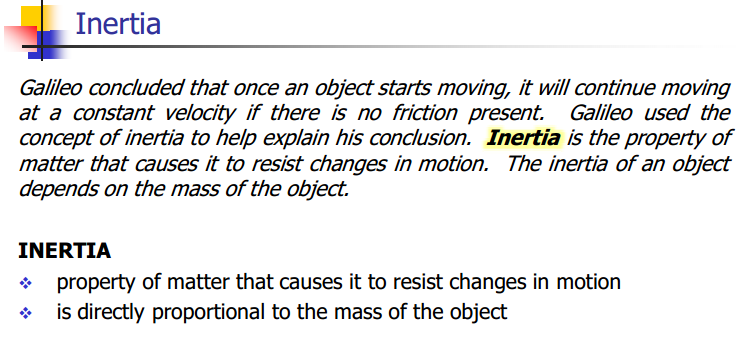 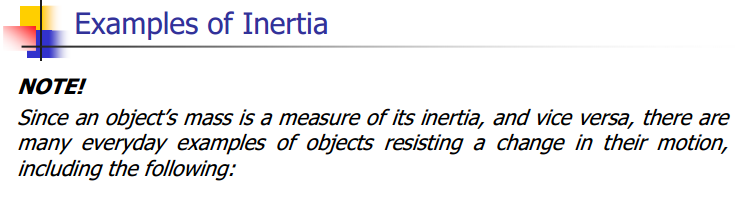 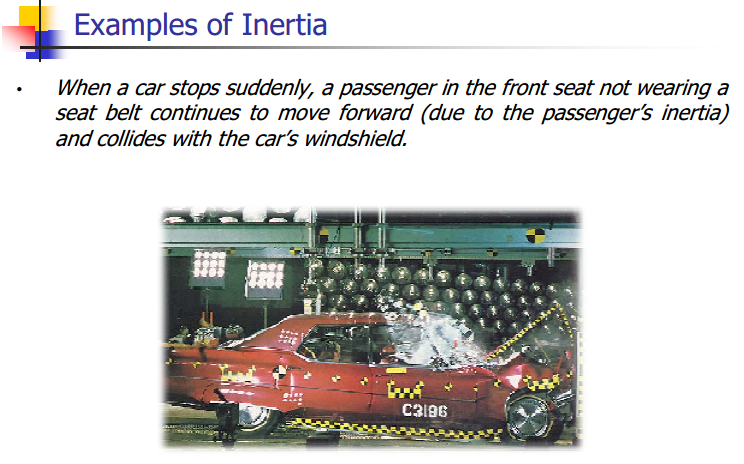 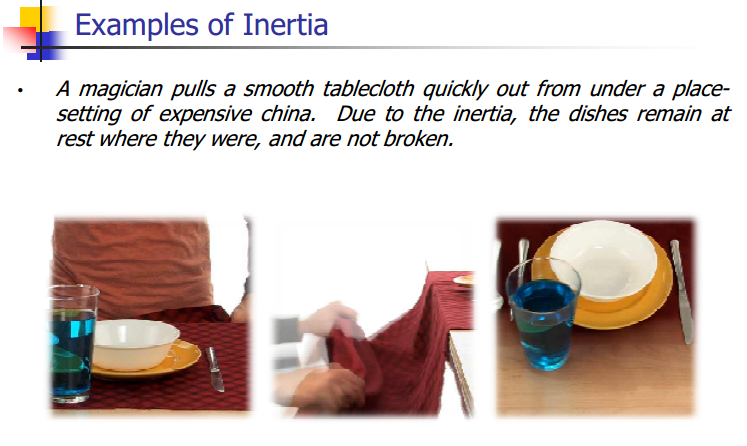 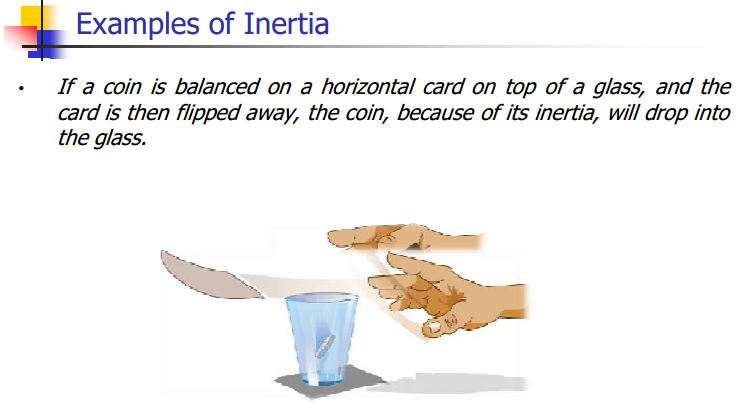 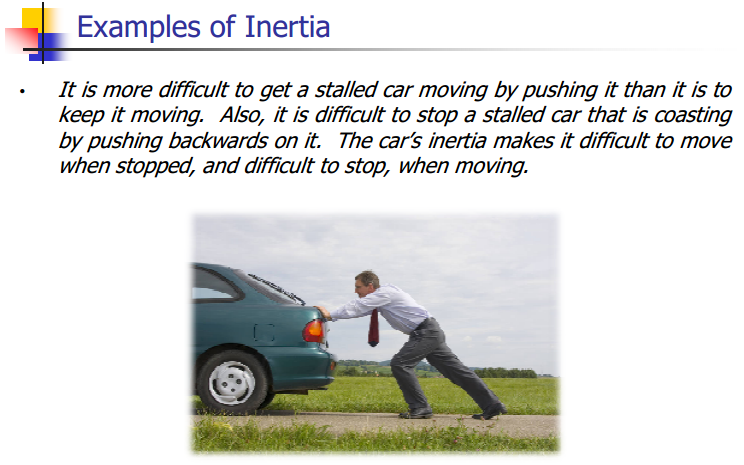 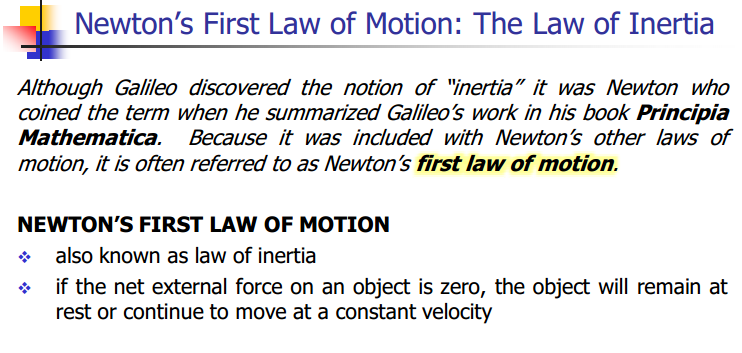 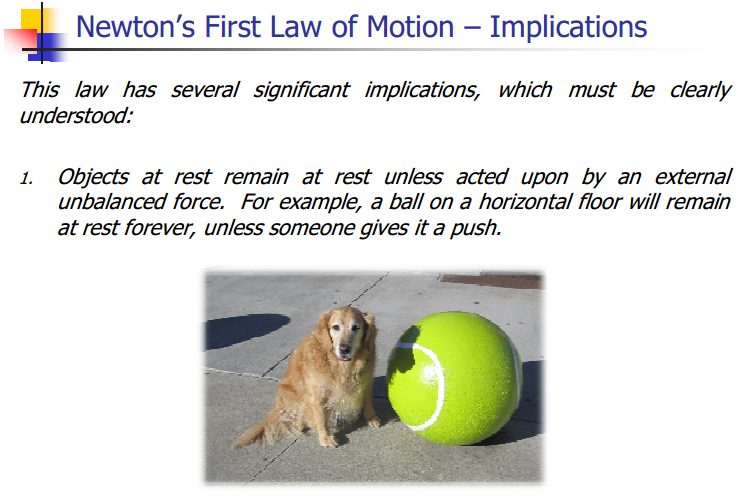 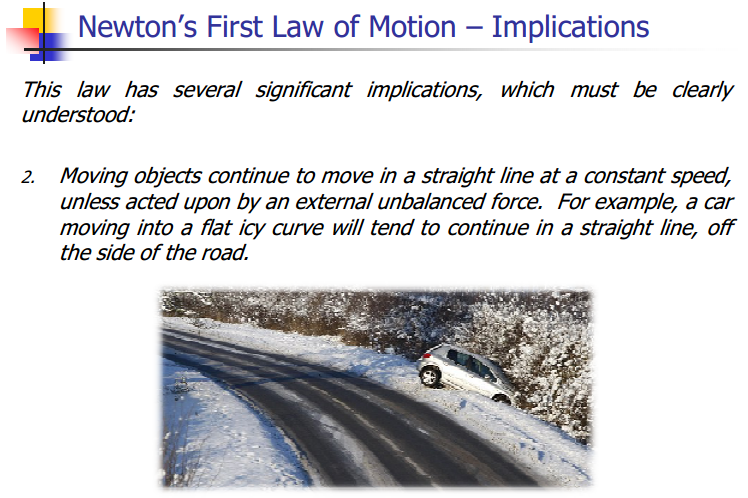 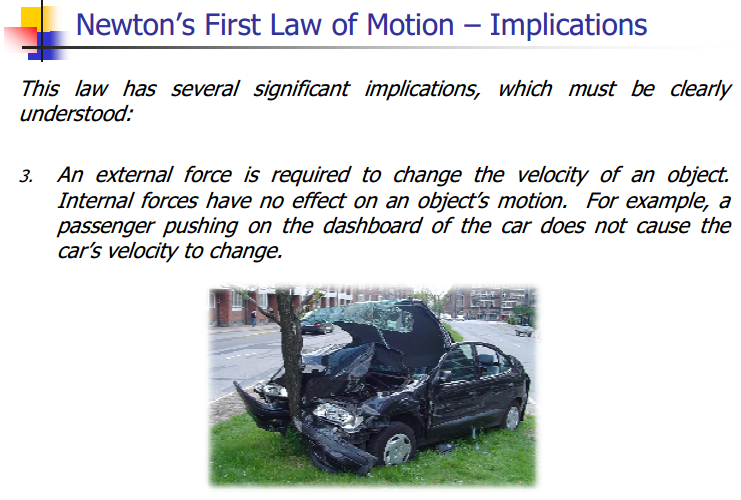 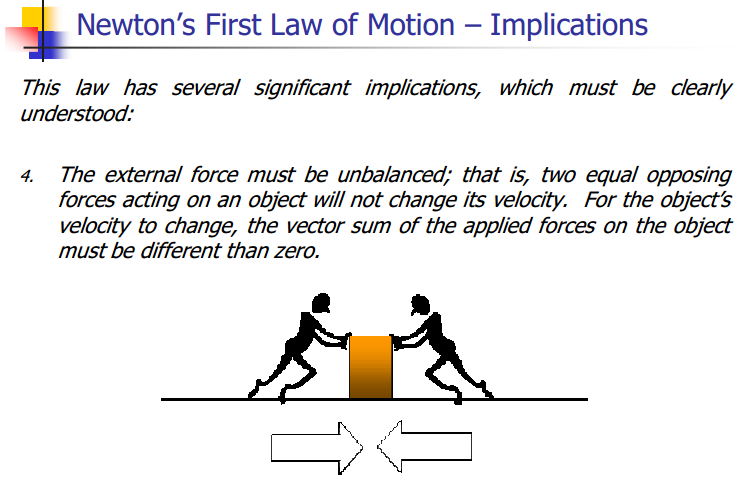 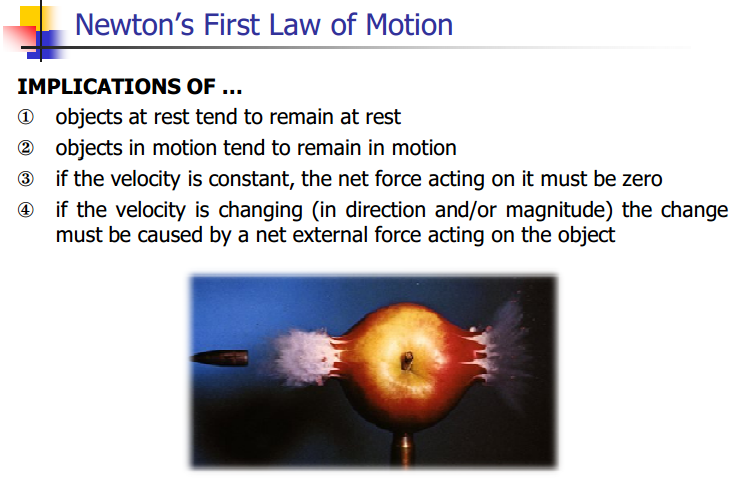 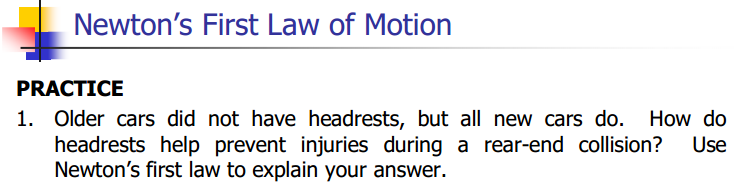 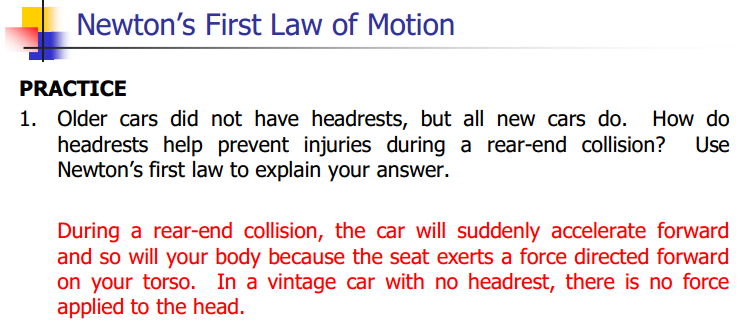 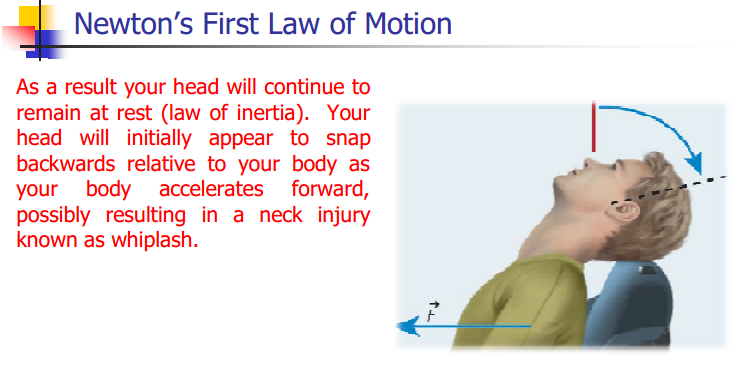 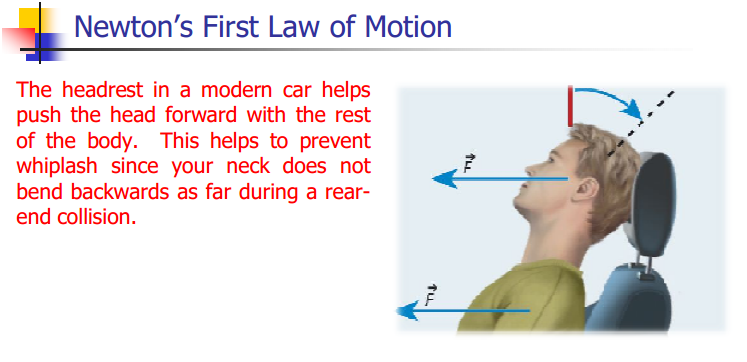 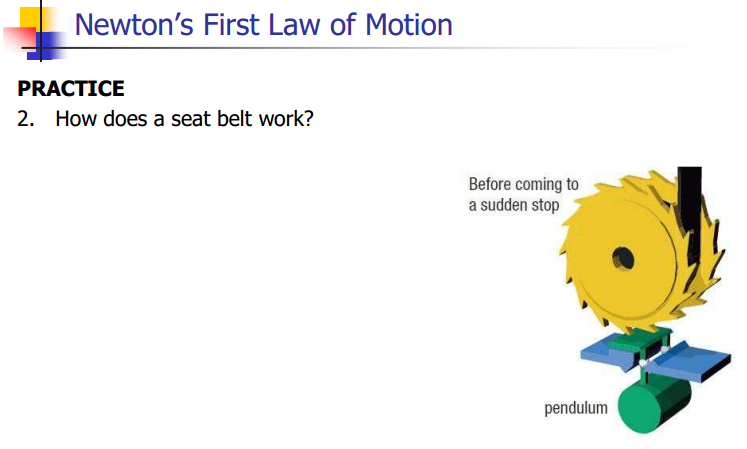 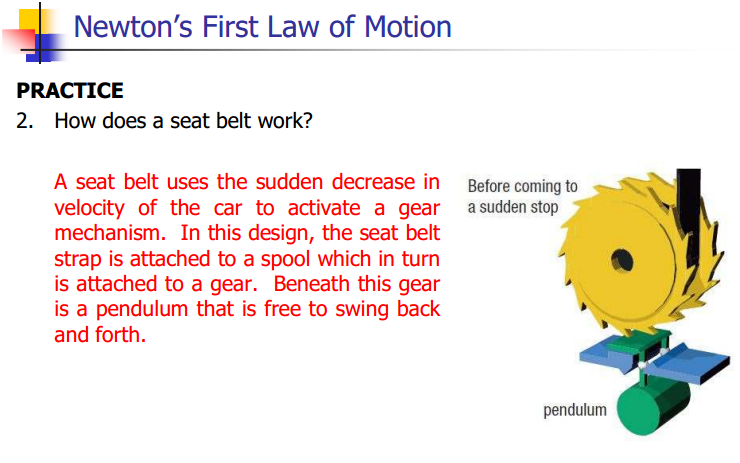 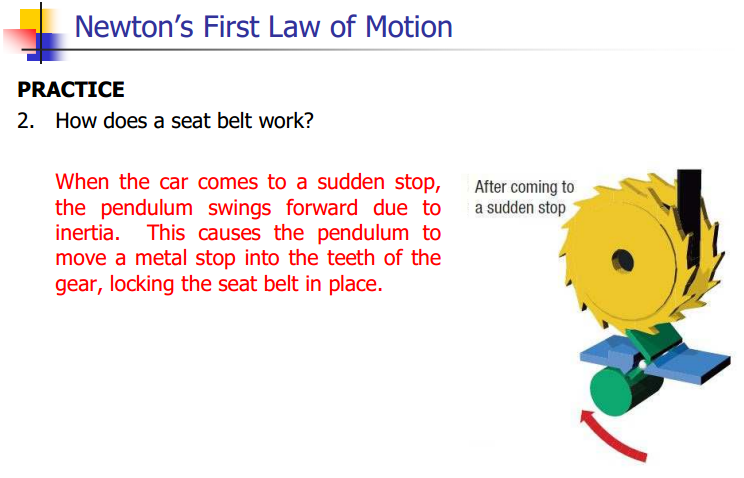 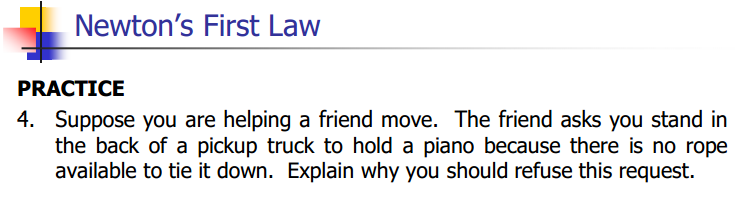 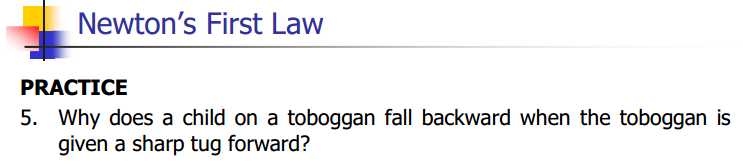 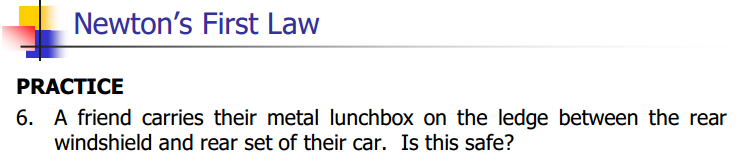 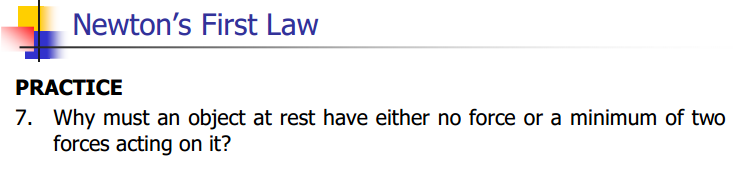 Classwork& Homework
Homework pg. 63 #6 and 7
Pg. 65 #1, 3, and 8